The Commonwealth & the Glorious Revolution
Oliver Cromwell
Oliver Cromwell as Lord Protector
Cromwell (a Puritan) ruled England for 5 years as a dictator (not a monarch because he was not of royal blood).  
	The monarchy had been abolished; England was known as a Commonwealth.  
	Cromwell was given the title “Lord Protector.”
Cromwell ruled through the army.  He enforced his laws                                                          with military action. Conquered Scotland & Ireland.
	Wanted educated Protestants; boys and girls started school.
Cromwell as Lord Protector cont…
Cromwell and the Puritan Parliament enacted many                                                             strict religious based laws:                                                     
Sunday was strictly for religious observance only.
Cromwell closed all theaters, outlawed profanity, and frowned on dancing, gambling, and taverns.
Pushed for marriages of love, not just business.
Has religious tolerance for all, especially Jews, except for Catholics – he crushes a rebellion among Catholics in Ireland 
Kills 40% of all ethnic Irish
Restoration Period
After Cromwell died, Parliament and most Englishmen, tired of military rule and Puritan laws, decided to bring back the monarchy 
	(Restoration of the monarchy).
1660 - Charles II, son of executed Charles I, returned to England and claimed the throne.  This 			ended the Commonwealth and 				Puritan rule.  
				Charles II learned from his father’s 			mistakes and did not try to rule 				with 	absolute power.
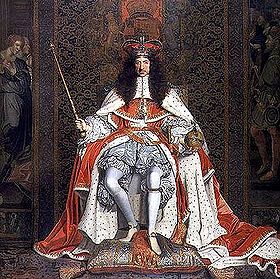 Charles II
The great lesson from the English Civil War was that Parliament could no more exist without the Crown than the Crown without Parliament
Charles II realized that Parliament needed to have authority
He secretly has ties to the
   Catholic Church, but he
   reestablishes the Church of
   England as the country’s religion
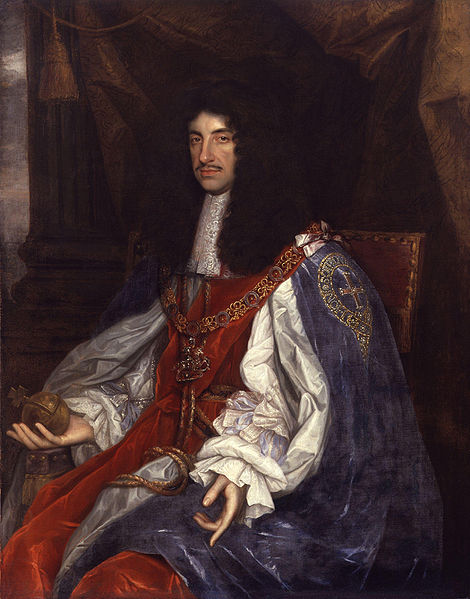 Start of the Glorious Revolution
After Charles II’s death, his Catholic brother took the throne, James II.
Making many Catholic moves (appointing Catholics to high positions, having a Catholic son, etc.) scared the English.  They feared                                     James would bring back the                                            Roman Catholic Church. 
1688 – Parliament invited James’                                   Protestant daughter and her                                    husband to invade England and                                        take the throne.
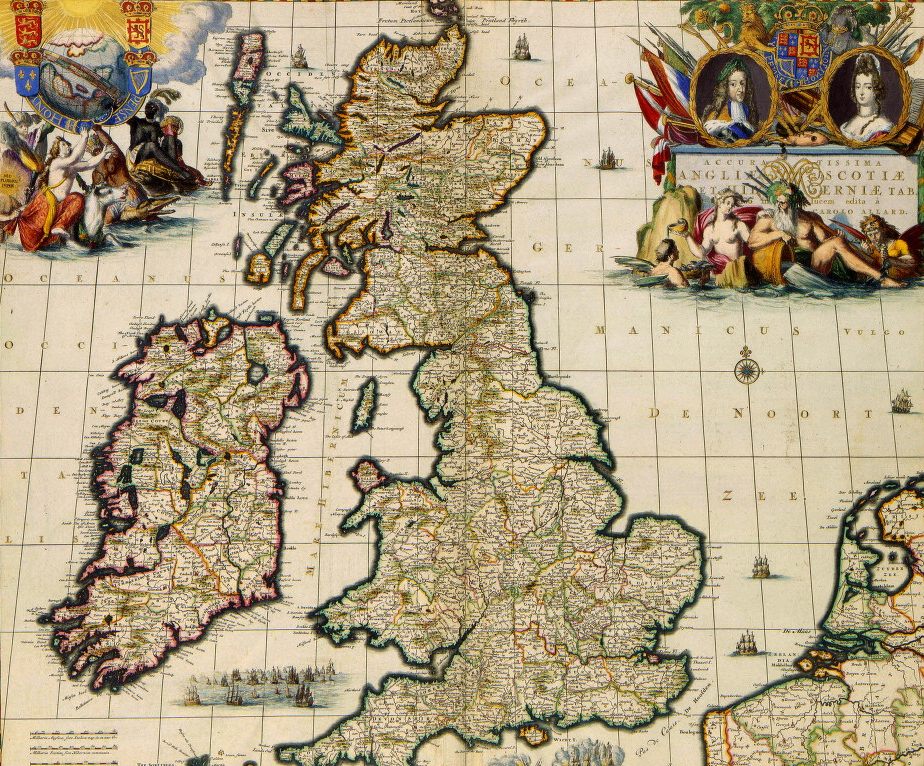 William and Mary
James’ Protestant daughter, Mary and her husband William landed with their army in England and 
	James fled to France without a fight (1688).
This ‘bloodless’ takeover is known as the 						Glorious Revolution.
					Before being crowned 					William and Mary had to 					accept and sign several 					acts of Parliament’s; 
                     		now known as the                        				English Bill of Rights.
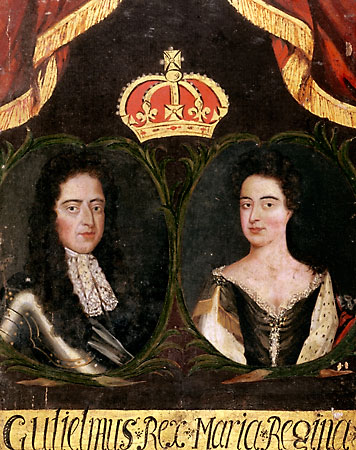 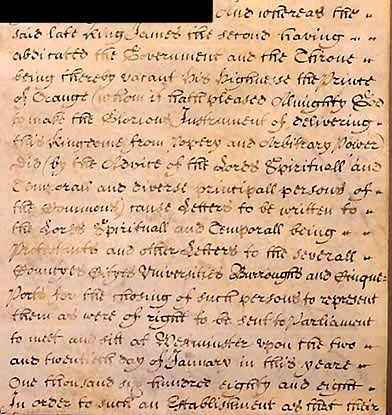 (1689) English                       Bill of Rights
What did the English Bill of Rights do?
Ensured Parliament’s (the people)                                            power over the monarchy.
The monarch cannot suspend laws made by Parliament.
Barred a Roman Catholic from ruling in England.
It upheld trial by jury, and abolished cruel and unjust punishment.
Established habeas corpus (no person could be held in prison without first being charged with a specific crime).
Limited Monarchy
Glorious Revolution and the English Bill of Rights did not exactly make England a democracy, but it created a CONSTITUTIONAL MONARCHY                                  (aka ~ limited monarchy)… part democracy, part monarchy
A system where a constitution or legislative body (Parliament) regulates the ruler’s power.
Monarch shared power with Parliament and obeyed 				English law.  						    Not an absolute monarch.
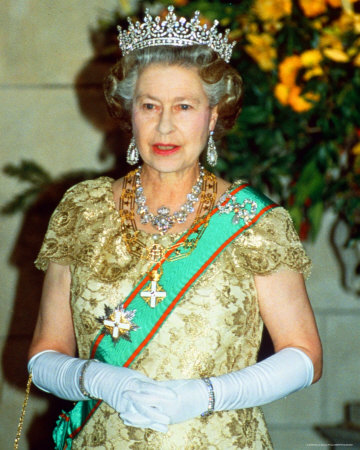 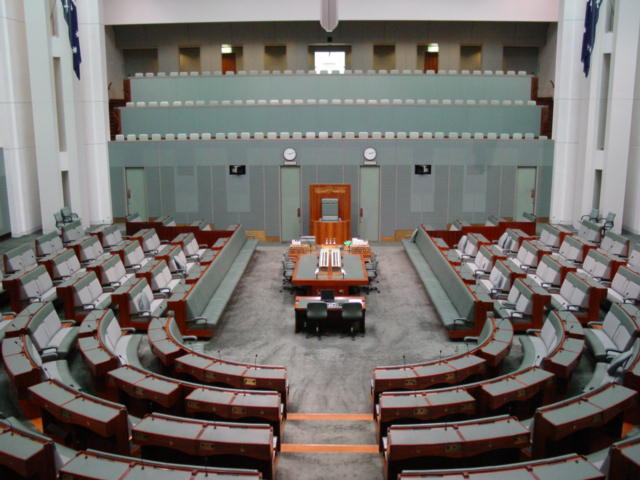 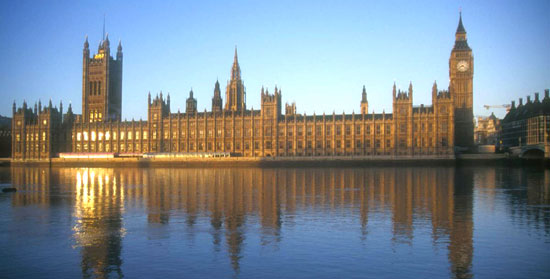 Queen Elizabeth II
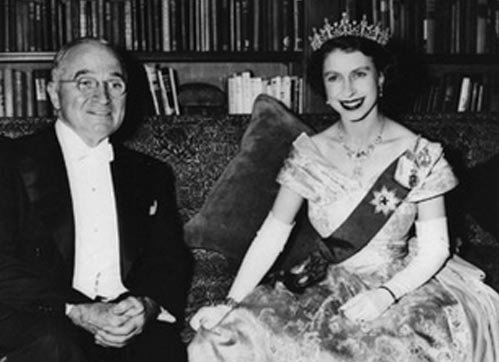 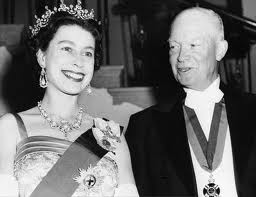 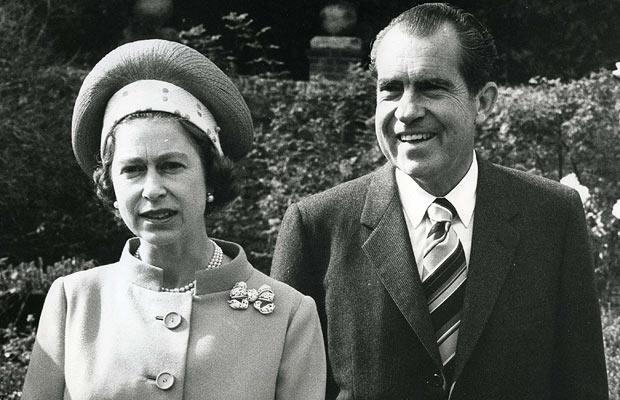 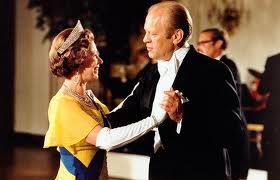 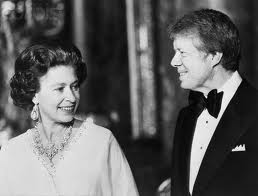 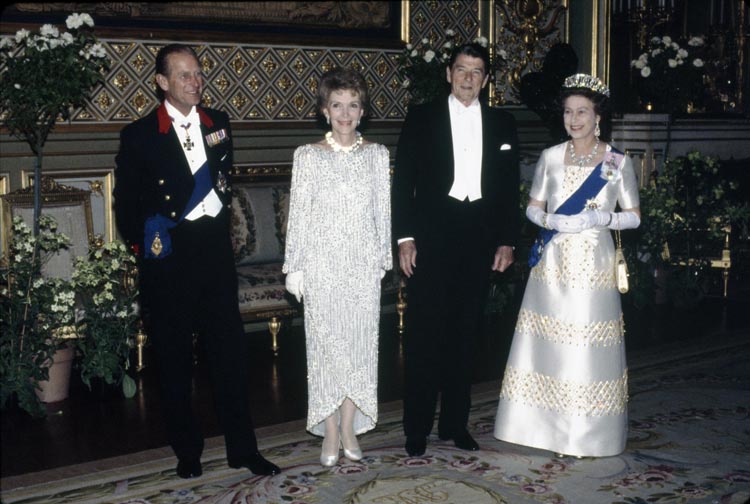 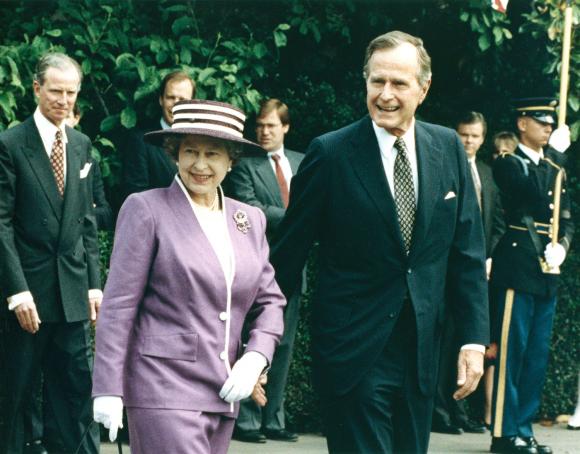 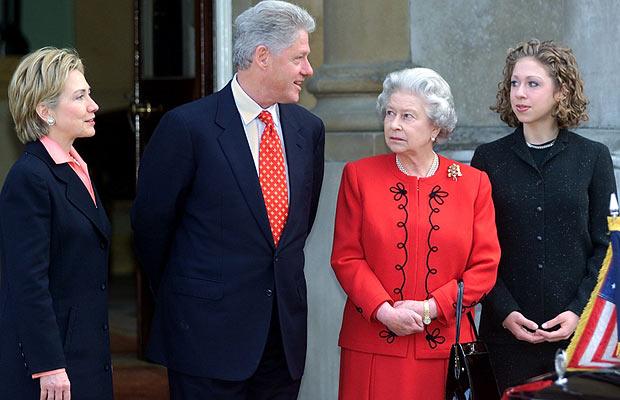 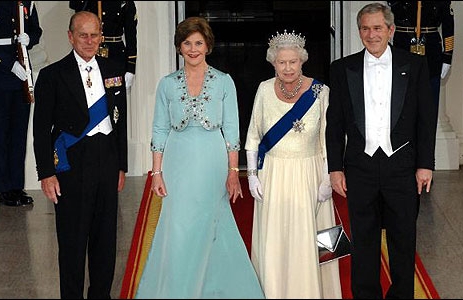 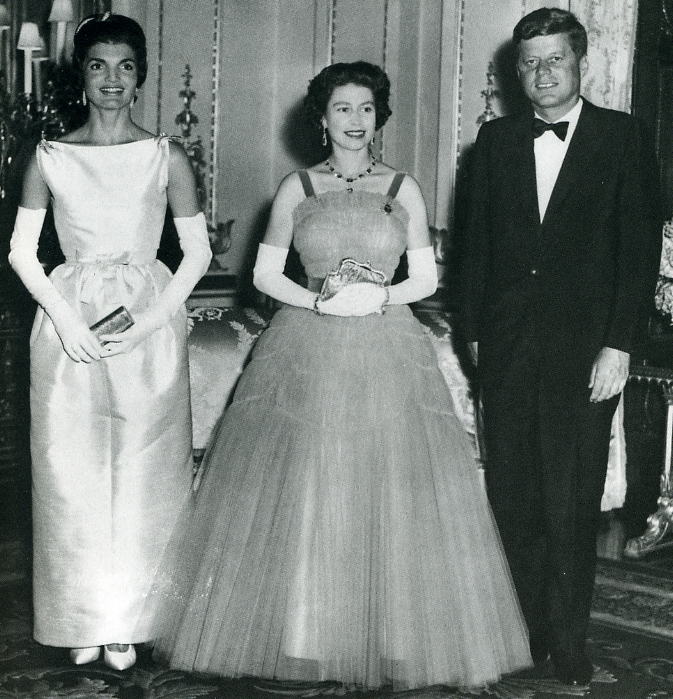 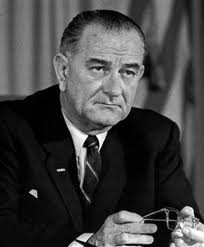 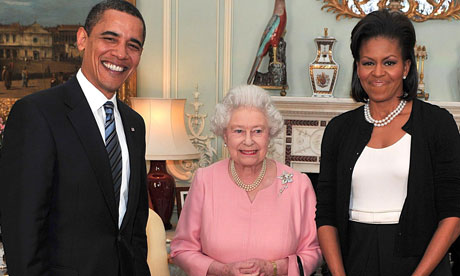